Knowledge Management SystemsPart 2
Erik Perjons
DSV, Stockholm University
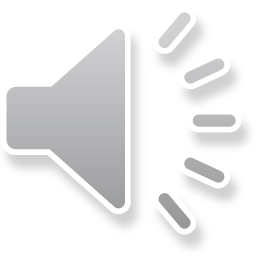 Knowledge Management Systems – Collaboration/Groupware System
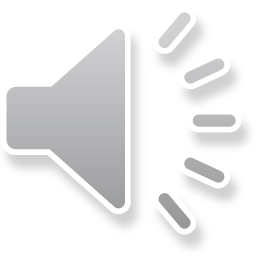 Collaboration/Groupware system
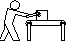 Employee
Support for Communication
Support for Content management
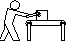 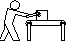 Collaboration/
Groupware system
(based on and adapted from: Boddy, D., Boonstra, A., Kennedy, G. (2008). Managing Informations Systems, Strategy and Organisation, Prentice Hall)
Employee
Employee
Support for Workflow
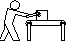 Employee
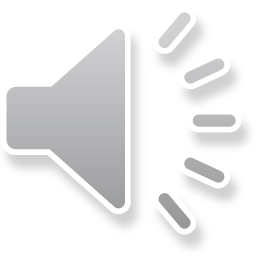 Collaboration/Groupware System
Collaboration/Groupware system – is a system that supports people that work together towards a common goal/result
Collaboration/Groupware system – is a system that provides  the following central functions: communication, content management and/or workflow
Example of collaboration/groupware systems are iLearn, Microsoft’s Sharepoint, Google Docs och Google +, Skype
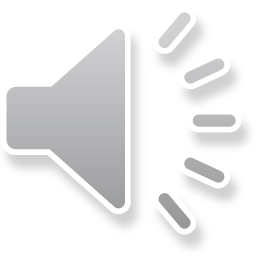 (based on and adapted from: Boddy, D., Boonstra, A., Kennedy, G. (2008). Managing Informations Systems, Strategy and Organisation, Prentice Hall)
Central function - Communication
Communication
Support for meeting at the same time (synchronously) or not (asynchronously), in the same place (face-to-face) or not (distance), for example chat, video conference , wiki, discussion forum, surveys, webinar
Support for feedback and iteration
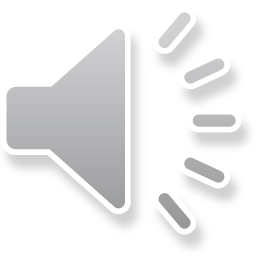 (based on and adapted from: Boddy, D., Boonstra, A., Kennedy, G. (2008). Managing Informations Systems, Strategy and Organisation, Prentice Hall)
Central function – Content Management
Content Management – can also be a system of its own: Content Management Systems
Presents list of document
Categorizing document
Versioning of documents. Versioning can be more or less advanced. For example, functions for check out and check in documents to prevent that two persons can change in the same document at the same time, leading to inconsistencies
Status information of documents, that is, a document can be initiated, in a working state, reviewed, approved fo publication, published
Manage change information, that is, who changed the document, what were changed and why, and at what date and time 
Notify participants of changes in the document
Meta data for finding a certain document
Management of access rights to documents
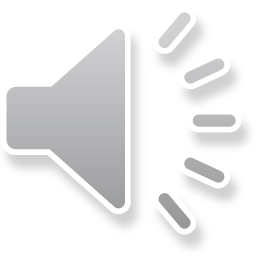 (based on and adapted from: Boddy, D., Boonstra, A., Kennedy, G. (2008). Managing Informations Systems, Strategy and Organisation, Prentice Hall)
Central function – Workflow
Workflow/Process support – can also be a system of its own: Workflow Management Systems
Plan work tasks to your self
Plan work tasks to other particpants, that is, allocate work tasks 
Provide lists of planned work tasks for persons, roles and teams
Store info about carried out work tasks
Notify about delays (in comparison to the plan)
Route a document to the right person, role or team according to a pre-specified workflow
Manage exceptions. For example, if a not allowed change is made
Calender for planning
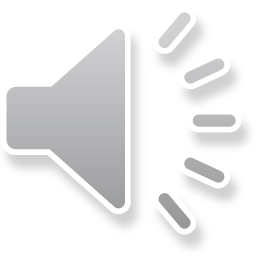 (based on and adapted from: Boddy, D., Boonstra, A., Kennedy, G. (2008). Managing Informations Systems, Strategy and Organisation, Prentice Hall)
Knowledge Management Systems 
– Social Media
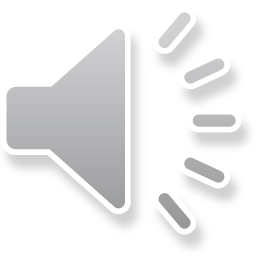 Social media – refers a group of Internet-based applications that allow the creation and exchange of user-generated content. The applications can be used to create, share, and exchange information and ideas in virtual communities and networks. 
Example of social media are: blogs, wikis, social networks, podcasts, and services like Facebook, Wikipedia, You Tube, Twitter
Social media
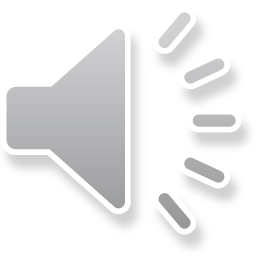 (based on and adapted from: Boddy, D., Boonstra, A., Kennedy, G. (2008). Managing Informations Systems, Strategy and Organisation, Prentice Hall)
Web 2.0
Web 2.0 can be see as a number principles on which the (social media) applications are based: 
The web as a platform
An architechture of user participation
User control of data
Services instead of packaged software
Harnessing of collective intelligence
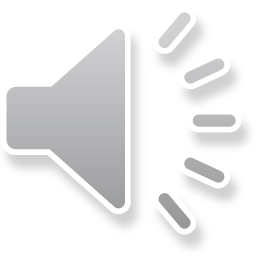 (Dalkir, K. (2013). Knowledge management in theory and practice. Routledge.)
Shared space
Shared space - is any information space that can be accessed by multiple users 
Some examples are a wiki and a photo album, as all these objects are aimed to be shared with others, and to be commented by them 
The concept became known in the area CSCW (Computer Supported Cooperative Work) and Groupware in the early 1990s.
Today shared space it is an important feature in many social media
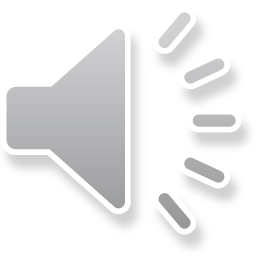 Wiki
Wiki - is a shared space that makes it possible for users to create and edit content on a web site (using web-based technology)
Wiki - grows and changes at the will of participants
Wiki - often uses hyperlinks to link to web pages and parts of web pages
Wiki - can be used to document  a plan for and results of a project, and everyone in the project can thereby easily contribute with different kind of documentations. Moreover, managers can be easily follow the project without getting involved
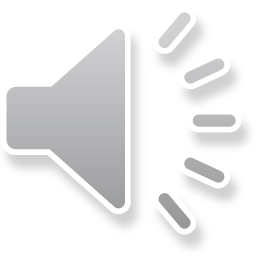 (Dalkir, K. (2013). Knowledge management in theory and practice. Routledge.)
Blog
Blog – is an online diary or journal that is available on the web (using web-based technology)
Blog – is a non-expensive solution for publishing up-to-date info 
Blog – is easy to update for the user (and are, for example, often used in crisis and war situations for up-to-date and unfiltered info)
Blog – can also be used by an organization for promoting internal or external exchanges of ideas and information
Blogs – are often providing insightsful information in different topics
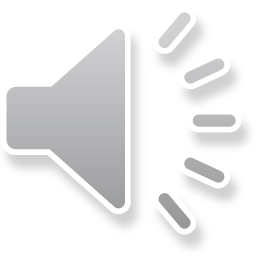 (Dalkir, K. (2013). Knowledge management in theory and practice. Routledge.)
KM 2.0
KM 1.0 is based on knowledge repositories and aims to preserv valuable knowledge content that has been created
KM 2.0 - is a more people-centric appraoch to knowledge management. It is concerned with user participation, knowledge flows and sharing, collaboration and communication among employees, rapid feedback and revision of the knowledge
KM 2.0 - is analogous with Web 2.0
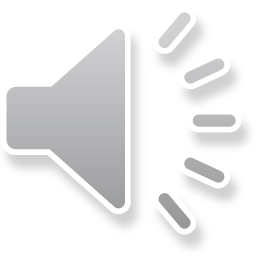 (Dalkir, K. (2013). Knowledge management in theory and practice. Routledge.)
KM 2.0 and collective intelligence
KM 2.0 – promotes collective intelligence
Features for knowledge content development based on collective intelligence:
Contribution – participants freely provide knowledge content
Sharing - knowledge content is freely available to all participants
Collaboration – create and maintain knowledge content in collaboration with participants 
Dynamic – knowledge content is updated constantly by participants
Reliance – knowledge contribution is based on trust among participants
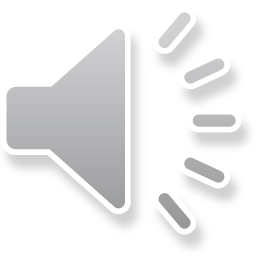 (Dalkir, K. (2013). Knowledge management in theory and practice. Routledge.)
KM 1.0 and 2.0 can coexist
KM 1.0 can incorporate outputs from KM 2.0, and organize the content to ensure that the content is well-organized for future retrieval and reuse
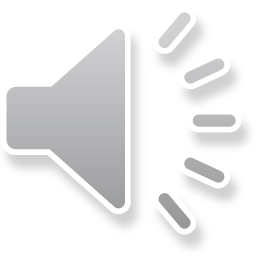 (Dalkir, K. (2013). Knowledge management in theory and practice. Routledge.)
Knowledge Management Systems 
– relations to other categories of information systems
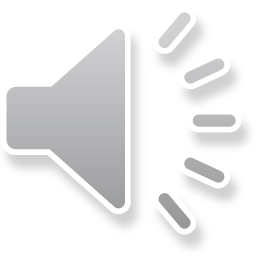 KMS and other systems
KMS and its relationships to other categories of information systems are not clear. Here is a try:
Operational systems
Decision support systems
ERP system
Data warehouse
Collaboration system
Data mining tools
OLAP tools
Workflow management system
CRM systems
Group communication system
Expert System
Content management systems
Social media
Knowledge repositories
Knowledge managenment systems
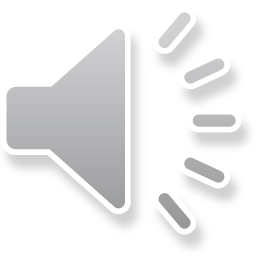 Communication systems
Knowledge Management System
KMS and its relationships to other categories of information systems are not clear. Here is another try
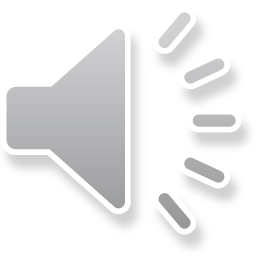 (based on and adapted from: Boddy, D., Boonstra, A., Kennedy, G. (2008). Managing Informations Systems, Strategy and Organisation, Prentice Hall)
Knowledge Management Systems 
– other types of KMS
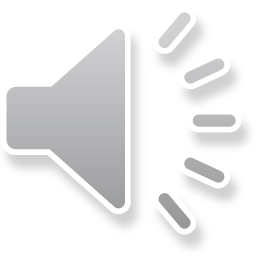 Knowledge repository
Knowledge repository – is a ”place to store and retrieve explicit knowledge. A low-tech knowledge repository could be a set of file folders. A high-tech knowledge repository might be based on a database platform”.
Knowledge repository – collects, integrates and summarizes knowledge - often from many different sources
Knowledge repository – often contains content mangement tools
Knowledge repository – is sometimes called organizational, corporate or experience-based memories
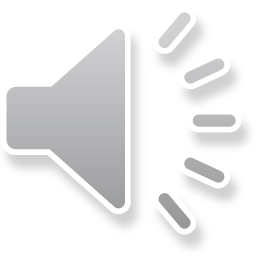 (Dalkir, K. (2013). Knowledge management in theory and practice. Routledge.)
Knowledge repository
Knowledge repository – is a ”one-stop-shp” for user to access historical and current knowledge content
Knowledge repository – is directly connected to processes and practices in an organization and is placed on top of existing data and information storage 
Knowledge repository – does sometimes consist of a set of mini-portals
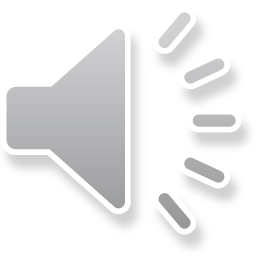 (Dalkir, K. (2013). Knowledge management in theory and practice. Routledge.)
Knowledge portal
Knowledge portal – is a system that provides a grand and imposing entrance to other sites or sources 
Knowledge portal – is a system that most often does not store the knowledge itself, just provide access to the knowledge from other sources in one place
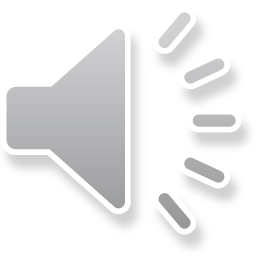 (Dalkir, K. (2013). Knowledge management in theory and practice. Routledge.)
Knowledge portal
Knowledge portal – often provides search capabilities and/or taxonomies for categorizing information and knowledge content
Knowledge portal – often provides support for finding expertise via expertise locator systems/corporate yellow pages
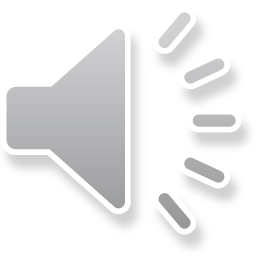 (Dalkir, K. (2013). Knowledge management in theory and practice. Routledge.)
Mashup
Mashup – is a form of portal for individuals, created by the individuals to support the their social interaction  
Mashup - is more temporary, social and individual and less formal - compared to knowledge portals 
Mashup – is more of a Web 2.0 application than a knowledge portal
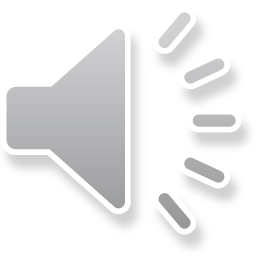 (Dalkir, K. (2013). Knowledge management in theory and practice. Routledge.)
E-learning application
E-learning application – provides online learning environment for learners
E-learning application – makes it possible to deliver courses via the web or organizations’ Intranet
E-learning application – is more or less advanced, see for example advanced online learning courses in Java and SQL
E-learning application – is also called computer based training system, computer base learning and tutoring (CBT) system, web based training (WBT) system,
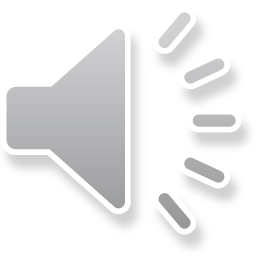 (Dalkir, K. (2013). Knowledge management in theory and practice. Routledge.)
Intelligent agents
Intelligent agents – is a software that can act as proxies for knowledge workers, that is, can act ”intelligent” on their behalf
Intelligent agents – is sometimes called software robots (softbots)
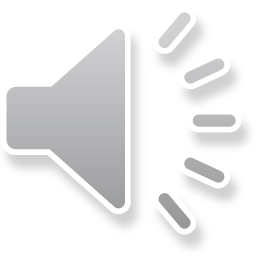 (Dalkir, K. (2013). Knowledge management in theory and practice. Routledge.)
Intelligent agents
The following feature is required to be a true intelligent agent: 
Autonomy – ability to do task without direct assistance from humans and other software agents
Social ability – ability to interact with humans and other software agents
Responsiveness – ability to respond to perceived changes in the environment
Personalization – ability to adapt to users’ need by make use or the users’ previous reactions to events, etc
Initiative – ability to take own initiative autonomously and spontaneously
Adaptivily – ability to change and improve accordingly to experiences accumulated
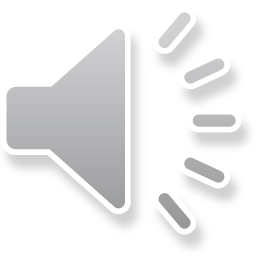 (Dalkir, K. (2013). Knowledge management in theory and practice. Routledge.)
Intelligent agents
Intelligent agents – is often implemented as mini-software programs that is designed to retrieve specific information automatically on the web and provide it to the users. The agents relies on cockies to keep track of user preferences, and deliver info from the web to the users via push technologies. These mini-programs are often called Internet agents
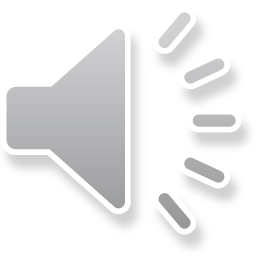 (Dalkir, K. (2013). Knowledge management in theory and practice. Routledge.)
Intelligent agents
Intelligent agents – can be part of applications that:
filter informations (information filtering systems)
gather and present news from different sources (news agents)
locate information to support purchase 
manage organizational processes, for example, scheduling appointments and check orders
recommend products and services based on the user - and similar users - behaviour (recommender systems)
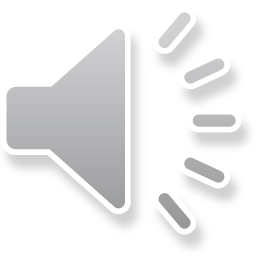 (Dalkir, K. (2013). Knowledge management in theory and practice. Routledge.)
Intelligent agents
Intelligent agents can be categorized into:
Wacher agent – is an agent that look for specific information 
Learning agent – is an agent that tailors to an individual’s preferences by learning from the user’s past behaviours
Shopping agent – is an agent that helps the user to compare prices for products and services 
Information retrieval agents – is an agent that supports the user to search for information and present it
Helper agents – is an agent that perform tasks autonomously without human interaction
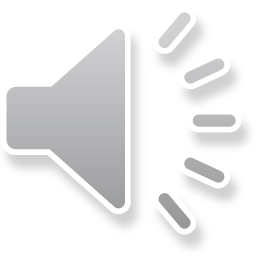 (Dalkir, K. (2013). Knowledge management in theory and practice. Routledge.)
Social bookmarking
Social bookmarking – is a method where users share not only the original content to other users, but also keywords, bookmarks and comments on the content from other user. Any user can add such metadata to the content
This metadata can support the search for content, but also increase the value of the content (for example, by adding info about problem of applying best practice), or to get a deeper understanding of it (base on the comments added to the content)
Example of metadata are bookmarks, keywords, annotations, tags, comments, and other contextual info
(Dalkir, K. (2013). Knowledge management in theory and practice. Routledge.)
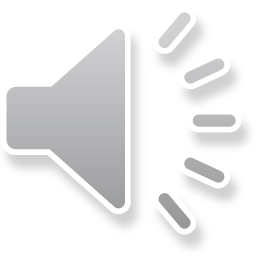 Folksonomies
Folksonomies - are emergent and organically grown taxonomies 
Folksonomies - is a combination of folk and taxonomy
Folksonomies - differ from traditional taxonomies in that they do not follow traditional taxonomy rules – instead they emerge with few or no rules
Folksonomies - create a taxonomy based on a preferred vocabulary among the users 
Folksonomies - can be used as a start for developing more formal taxonomies, which thereby will be based on a preferred vocabulary among the users
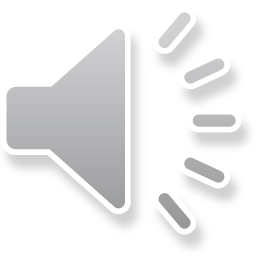 (Dalkir, K. (2013). Knowledge management in theory and practice. Routledge.)
Other KMS or KMS related system
AI
Language technology
Data visualization software
Knowledge maps
Social network analysis (SNA)
Simulation software
Expertise locator system/Corporate yellow pages
Data mining tools
Decision support systems
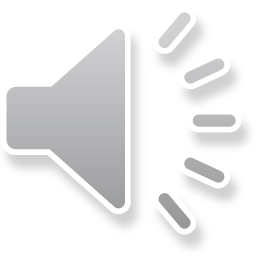 (Dalkir, K. (2013). Knowledge management in theory and practice. Routledge.)